Candida
Candida (candidiasis) –produces both superficial as well as opportunistic mycoses
Candida is a yeast like fungus causing
   infection known as Candidiasis. 
Imp. species is Candida albicans which is 
   oval or spherical budding yeast cell 3-5µm
   in diameter and produces pseudohyphae
   both in culture and tissues.
Candida occurs as normal flora of skin,
   mucous membrane, GIT.
Candidiasis is an opportunistic endogenous infection which mainly involves skin and its appendages, mucosa, internal organs. Infection may be acute or chronic.
Predisposing factors for candidiasis are:
AIDS
Diabetes
Immunosupperession
Intravenous catheters
Neutropenia
Burns
Long debitating illness
Long course of antibiotics.
Types of Candidiasis
1)Mucocutaneous Candidiasis:This include
oral thrush, oesophageal candidiasis ,vulvova
-ginitis,conjuctivitis,keratitis. 
2)Skin and nail Infections:These include 
infection of moist sites viz: axillae, groins, peri
-neum, inframammary folds.Persons who
frequently immerse their hands in water develop
infection of finger webs, nail folds. Napkin dermatitis occurs in infants.
3)Systemic Candidiasis: It includes 
-  Vaginitis
-  Urinary tract infections
Pulmonary 
Hepato-splenic 
Septicemia 
Endocarditis 
Meningitis 
Arthritis
Osteomyelitis.
Oral Manifestations: 
1)Oral thrush (Pseudomembranous Candidiasis):Common in patients with HIV, cancer patients, neonates, infants with impaired immunity.  
- lesions appear as soft, white elevated plaques occuring on mucosa, tongue, palate, gingiva floor of mouth. Plaque consist of pseudohyphae with desquamated epithelium,
     keratin, fibrin, bacteria, necrotic debris.
Removal of plaques leave behind red oozing surface.
2) Denture induced stomatitis: Seen on palate
due to tight fitted denture which prevent exposure   
of underlying mucosa to saliva.
3) Chronic hypertrophic Candidiasis: Plaque
is tightly adherent usually on lips, tongue,
cheeks. It may persist for years.
4) Chronic Mucocutaneous Candidiasis: In
diffuse type, patient develop infection of skin
Nails, mucosa (oral, vaginal, conjuctival).
- familial localized candidiasis begins in infancy with thrush evolving to leukoplakic candidiasis.
5)On lips: Angular stomatitis(angular chelitis)
-circumoral candidal dermatitis.
Lab Diagnosis of Candidal Infections
Specimen: Depending on type of lesion - skin,
nail scrapings, exudates, patches from mouth
oesophagus, vagina, sputum etc.
Gran staining showing Gram positive budding yeast cells
Examination
1)Microscopic Examination: KOH mount and Gram stain of exudates, scrapings show budding Yeast cell with pseudohyphae(yeast cells that have become elongated and look like hyphae).
2)Culture: Candida grows well on SDA at 37oC.After incubation for 1-2 days, cream coloured, smooth, pasty colonies appear.
   LPCB mount and gram stain of colonies reveal budding yeast cells with pseudohyphae.
3)Germ tube test: Candida albicans produce germ tube when incubated in human serum at 37oC for 2hrs.(Reynolds-Braude phenomenon)
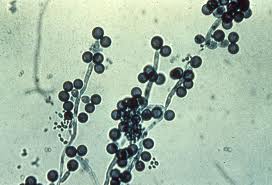 4) Growth on Corn meal agar (non-nutritive medium) shows the formation of Chlamydospores in 2-5 days at 37oC
Treatment
Topical application: Miconazole, Nystatin, Cotrimazole for superficial infection
Amphotericin B along with 5 fluorocytocine in systemic infections